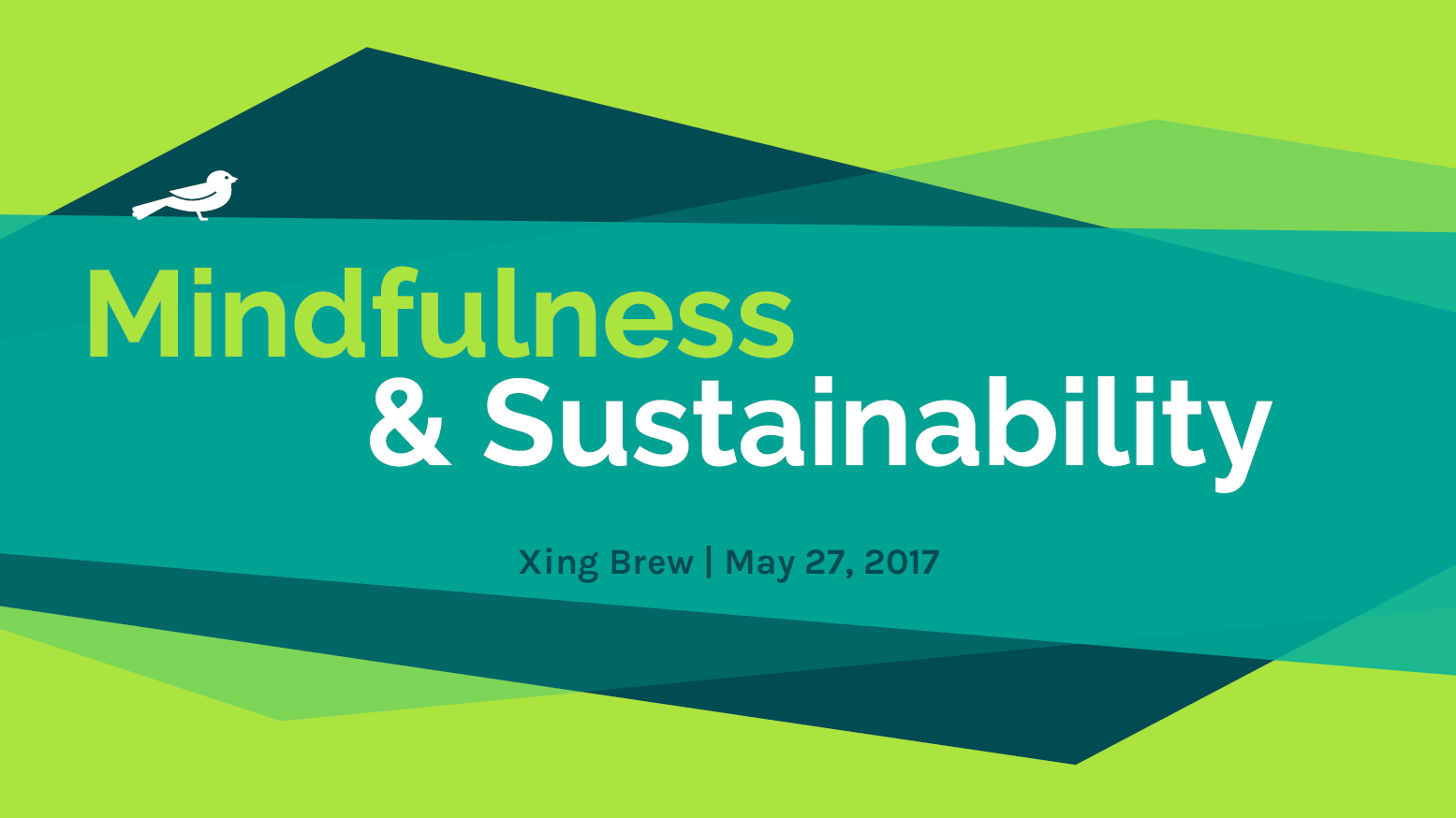 If the world’s 7 billion people lived like  North Americans, we would need  approximately four earths to sustain us.
(Global Footprint Network, 2011)
In the next 20 years, up to 3 billion  more middle-class consumers will  emerge in addition to today’s 1.8  billion.
(McKinsey, 2011)
In 2016, there were more
than 65 million  displaced people in the  world due to conflict,  economic pressures or  climate change.
Zamboanga, Philippines
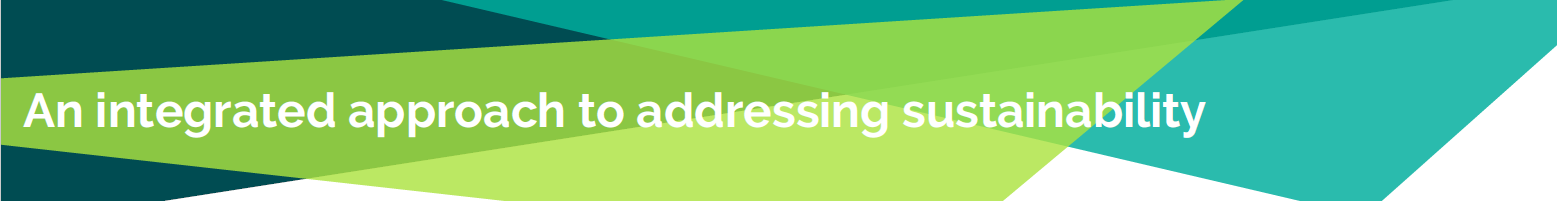 An integrated approach to addressing sustainability
R&D and technology
Policies and agreements
Traditional knowledge
Education
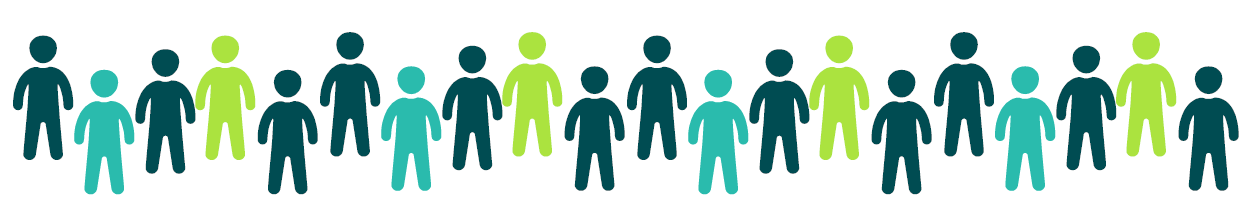 Social dimension: norms, culture, values, consumption habits
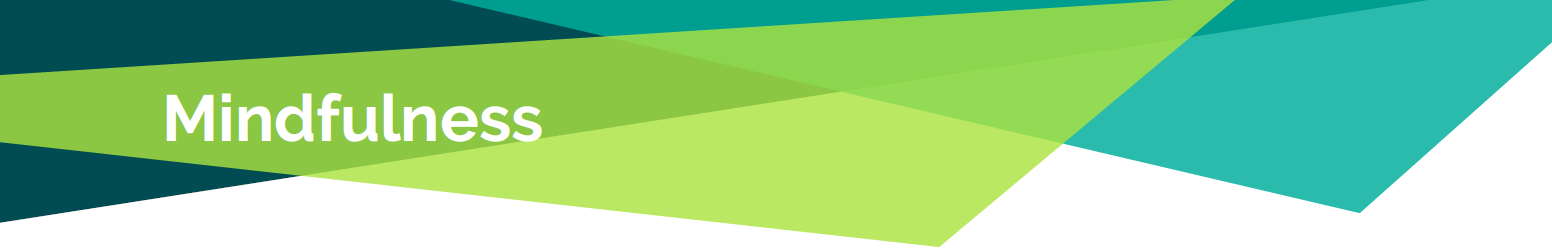 Mindfulness
“Awareness that arises through paying  attention, on purpose, in the present moment,  and nonjudgmentally.” (Jon Kabat-Zinn)

A quality of being in which thoughts and  feelings are observed as events in the mind,  without over-identifying with them or reacting  to them in an automatic pattern of reactivity.
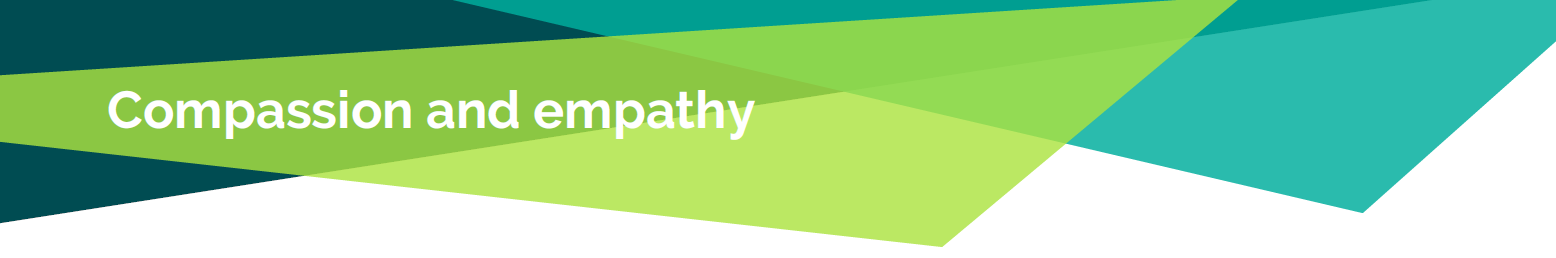 Compassion and empathy
Mindfulness has been shown to  increase people’s empathy and  compassion, and felt connection  with other people and the world  around them.
(Brown et al, 2007; Shapiro et al, 1998)
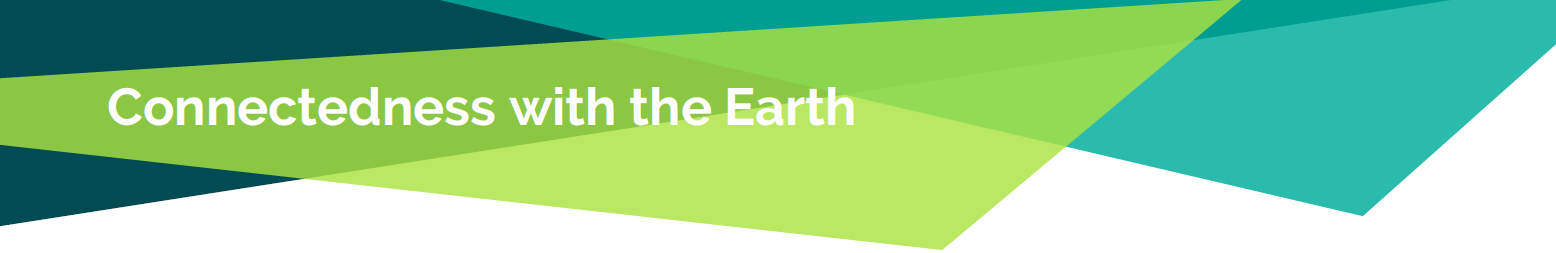 Connectedness with the Earth
"You carry Mother Earth within you… She is not outside  of you. Mother Earth is not just your environment… So  breathe in and be aware of your body and look deeply  into it and realise you are the Earth and your  consciousness is also the consciousness of the Earth.
Not to cut the trees, not to pollute the water, that is not  enough."
Thich Nhat Hanh
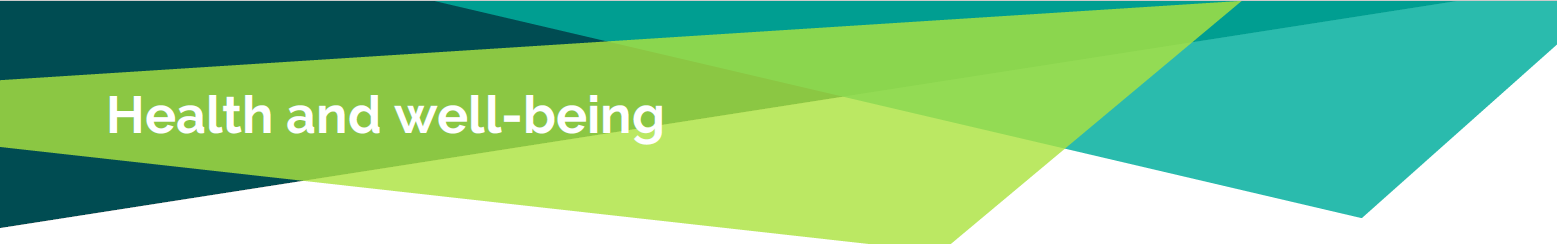 Health and well-being
Mindfulness has been proven to  improve well-being and
health-related conditions,  including chronic pain, stress,  anxiety, depression, and  immune function.
(Brown et al, 2007)
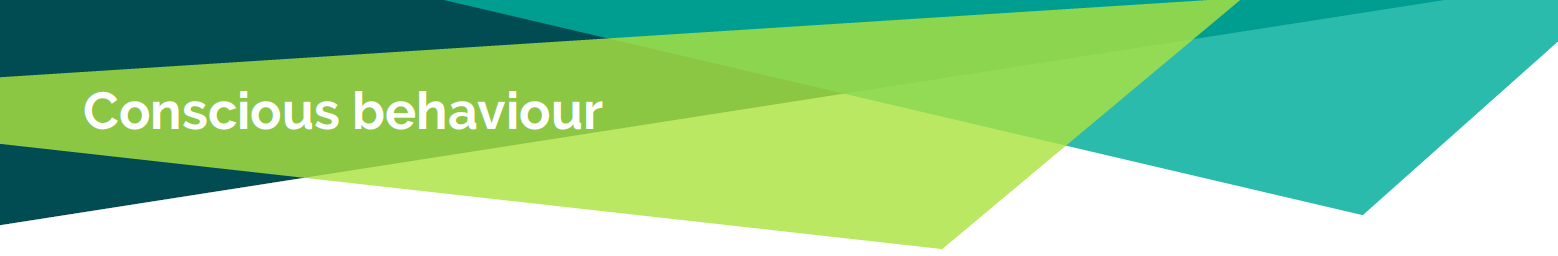 Conscious behaviour
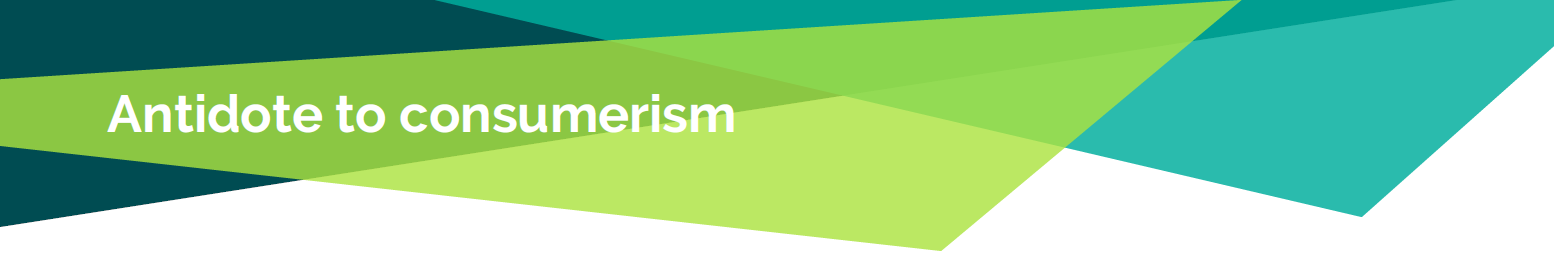 Antidote to consumerism
Much of our behaviour as consumers is automatic and  influenced by unconscious choice
Lack of connection and meaning is cause of consumption


Studies have shown that mindfulness...
fosters increased self-control and self-regulation
may serve as an “antidote to consumerism” by enhancing  fulfillment through non-consumer experiences (Rosenberg, 2004)
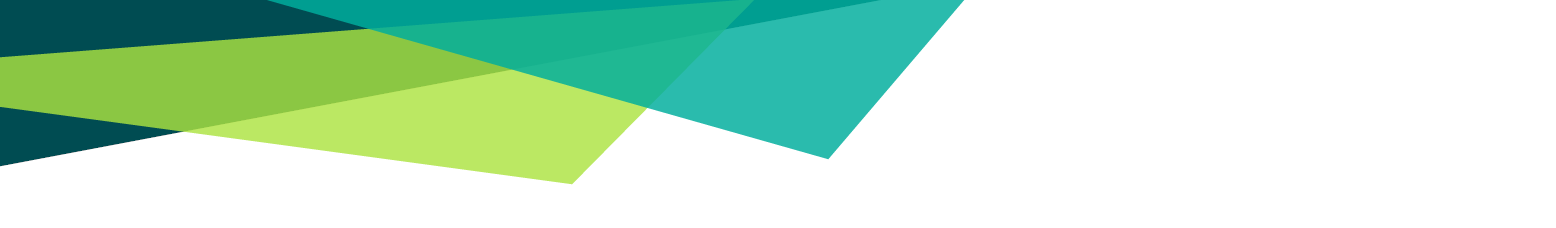 “Building peace in the minds of men and women”
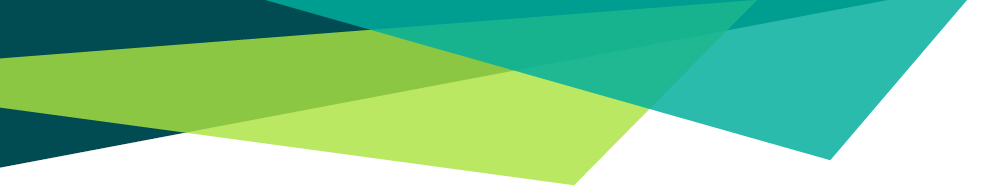 Meditation is the training of attention and the mind  which cultivates mindfulness.
It isn’t about letting your thoughts wander or emptying  your mind. Instead, the practice involves paying close  attention to the present moment — especially our own  thoughts, emotions and sensations — whatever it is  that’s happening.
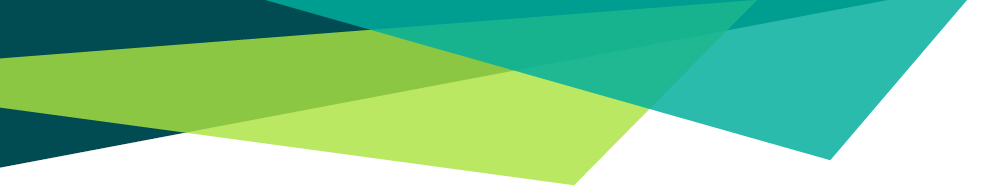 Let’s meditate!